О правах  ребенка на отдых и оздоровление

Закон Свердловской области «Об организации и обеспечении отдыха и оздоровления детей в Свердловской области» № 38 - ОЗ от 15 июня 2011 года.
 
Екатеринбург¸ 2014 год.
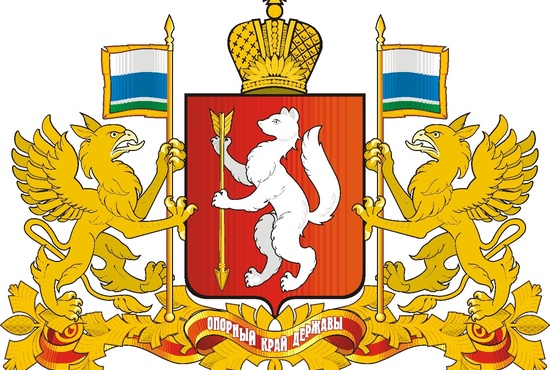 Отдых и оздоровление детей - совокупность мероприятий, обеспечивающих развитие творческого потенциала детей, охрану и укрепление их здоровья, профилактику заболеваний у детей, занятие их физической культурой, спортом и туризмом, формирование у детей навыков здорового образа жизни, соблюдение ими режима питания и жизнедеятельности в благоприятной окружающей среде при выполнении санитарно-гигиенических и санитарно-эпидемиологических требований.
Организации, принимающие участие в организации и обеспечении отдыха и оздоровления детей - санаторно-курортные организации (санатории, санаторные оздоровительные лагеря круглогодичного действия и другие), детские оздоровительные лагеря (загородные оздоровительные лагеря, лагеря дневного пребывания и другие), специализированные (профильные) лагеря (спортивно-оздоровительные лагеря, оборонно-спортивные лагеря, туристические лагеря, лагеря труда и отдыха, эколого-биологические лагеря, технические лагеря, краеведческие и другие лагеря), оздоровительные центры, базы и комплексы, иные организации независимо от организационно-правовых форм и форм собственности, деятельность которых направлена в том числе на реализацию услуг по обеспечению отдыха детей и их оздоровления.
Организация и обеспечение отдыха и оздоровления детей в Свердловской области основываются на следующих основных принципах:
1) законности;
2) доступности отдыха и оздоровления детей в течение всего календарного года;
3) приоритета интересов ребенка;
4) приоритета профилактических мер, направленных на сохранение и укрепление здоровья детей;
5) государственной поддержки организаций отдыха и оздоровления детей.
Оздоровление и отдых – это конституционное право детей России. 
На сегодня каждый ребенок в возрасте от 7 до 18 лет имеет право на отдых и оздоровление при поддержке государства, независимо от социального статуса его семьи и родителей.
В каждом муниципалитете Свердловской области определен уполномоченный орган, который принимает заявления граждан или коллективные заявки от предприятий и организаций на оздоровление и отдых детей. Информацию об этих органах и детских оздоровительных лагерях Вы можете найти на сайте «Уральские каникулы» по адресу:  
уральские-каникулы.рф
Знаете ли Вы?
Ежегодно в Свердловской области в летний период в целях укрепления здоровья детей функционируют более 1000 учреждений отдыха и оздоровления детей различного вида.
«Родителям (законным представителям) детей предоставляется частичная компенсация расходов на оплату стоимости путевок в санаторные оздоровительные лагеря круглогодичного действия и загородные оздоровительные лагеря, расположенные на территории Свердловской области, в пределах средней стоимости путевок» 
«Частичная компенсация, предоставляется в случае, если путевки в санаторные оздоровительные лагеря круглогодичного действия и загородные оздоровительные лагеря, расположенные на территории Свердловской области, приобретены родителями (законными представителями) детей за полную стоимость.»
Путевки с оплатой в размере 10% от стоимости предоставляются в оздоровительные лагеря с дневным пребыванием детей, в загородные стационарные детские оздоровительные лагеря для детей, родители которых работают в государственных и муниципальных учреждениях
Для приобретения путевок с оплатой 10% от стоимости родители (законные представители) представляют:- письменное заявление установленной формы;- паспорт гражданина Российской Федерации или временное удостоверение личности гражданина Российской Федерации, иностранные граждане и лица без гражданства в качестве документа, удостоверяющего личность, представляют разрешение на временное проживание или вид на жительство;- свидетельство о рождении ребенка;- справка с места работы родителей (законных представителей).
Путёвки с оплатой в размере 20% от стоимости предоставляются в оздоровительные лагеря с дневным пребыванием детей, в загородные стационарные детские оздоровительные лагеря для детей без категорий, которым предоставляются бесплатные путевки, и для детей, родители которых не работают в государственных и муниципальных учреждениях.
Для приобретения путевок с оплатой 20% от стоимости родители (законные представители) представляют:- письменное заявление установленной формы;- паспорт гражданина Российской Федерации или временное удостоверение личности гражданина Российской Федерации, иностранные граждане и лица без гражданства в качестве документа, удостоверяющего личность, представляют разрешение на временное проживание или вид на жительство;- свидетельство о рождении ребенка;- справка с места работы родителей (законных представителей).
Постановка на учет детей для обеспечения путевками в оздоровительные организации осуществляется в день принятия заявления родителя (законного представителя) ребенка на основании вышеназванных документов. Родитель (законный представитель) представляет нотариально заверенную копию документа или его оригинал с приложением копии документа. Ответственное лицо заверяет копию, оригинал возвращает родителю (законному представителю).
Когда  Ваш  ребёнок  едет  в  лагерь
Ответственность родителей:
За подготовку ребенка к поездке в лагерь;
 За привитые навыки поведения и культуры ребенка;
За наличие вредных привычек;
За информацию о состоянии здоровья ребенка.

Ответственность лагеря:
За безопасное пребывание ребенка лагере;
За жизнь и здоровье ребенка
За проживание, питание, досугово-образовательную программу;
За трансфер (при предоставлении услуги);
За медицинское обеспечение;
За кадровый состав лагеря.

Ответственность ребенка:
За свои действия и слова;
За сохранность своих вещей, ценностей, денег;
За отношение к окружающим сверстникам и взрослым;
За отношение к своему здоровью.
Прежде, чем купить путевку в лагерь, уточните, имеет ли лагерь разрешение Роспотребнадзора на свою деятельность, другие лицензии, сертификаты.
Внимательно ознакомьтесь с правилами приобретения путевок и их возврата, правилами пребывания детей в лагере и посещения их родителями, с режимом дня лагеря, нормативными документами и отзывами других родителей, чьи дети уже бывали в этом лагере.
Подготовьте и соберите  все необходимые документы
Ознакомьте с правилами лагеря Вашего ребёнка. Незнание правил не освобождает Вас и Вашего ребенка от их соблюдения.
Определите с ребенком дни, когда Вы навестите его в лагере, в какое время Вы будете ему звонить.
В соответствии с программой смены обеспечьте ребенка необходимой одеждой и обувью
Какие документы необходимо взять ребенку в лагерь

Путевка – 1 шт.
Договор с лагерем – 2 шт.
Медицинская справка по форме 079/у – 1 шт.
Справка об эпидемиологическом благополучии адреса по месту жительства – 1 экз. 
 Копия свидетельства о рождении или паспорта (для детей старше 14 лет) – 1 экз.
 Копия медицинского полиса ребенка – 1 экз. 
 Копия сертификата о прививках – 1 экз.
Часто задаваемые вопросы по пребыванию ребенка в лагере
Посещение ребенка родителями.
В лагере может быть организован родительский день. 
Не забывайте, что Ваше появление может вызвать у ребенка желание уехать домой вместе с Вами. Такая ситуации одинаково травматична и для ребенка и для родителя. 


Телефон и личные вещи. 
Во многих лагерях не приветствуется у детей наличие мобильных  телефонов.  Ребятам по прибытии в лагерь предлагается сдать свои телефоны на хранение. За несданный телефон ребенок несёт ответственность самостоятельно.
В лагерях нет практики приглашать детей к телефону по просьбе звонящего.
Полную информацию о состоянии здоровья ребенка, его настроении и занятости вы можете получить у администрации лагеря в любое время дня. 

Медицинское обслуживание.
В лагере постоянно находится медицинский работник, ежедневно контролирующий физическое состояние детей. При заезде предупредите медработника о возможных медицинских проблемах у Вашего ребенка. 
Участникам лагеря запрещается иметь при себе и самостоятельно принимать какие-либо лекарственные препараты. Передайте необходимые лекарства лично в руки медицинскому работнику.
Если Ваш ребенок заболеет во время пребывания в лагере, администрация должна проинформировать Вас о роде заболевания, состоянии ребенка и врачебных предписаниях, чтобы получить Ваше согласие на предложенный способ лечения.
Карманные деньги.
Все необходимые расходы, связанные с полным участием в программе лагеря, включены в путевку. Вопрос обеспечение ребенка карманными средствами (для покупки сувениров, использование междугородней связи) оставляется на Ваше усмотрение.

Питание.
В каждом лагере организовано 5-6 разовое питание в соответствии с нормами СанПиНа. Предпочтение отдается здоровому питанию. Не стоит перегружать багаж Вашего ребенка дополнительными продуктами питания, независимо от их упаковки, срока годности и т.п. 

Заезд в лагерь и возвращение.
Заезд в лагерь всех участников осуществляется организованно. Снабжать ребенка продуктами питания в дорогу нет необходимости.

Привлечение к работам.
Ребенок должен быть готов к самообслуживанию в лагере.
Дети, отдыхающие в лагерях, могут привлекаться к уборке помещений (уборка постелей, несложные работы по уходу за помещением и территорией) и дежурству в столовой (сервировка столов, уборка грязной посуды),

Одежда.
Каждый участник должен иметь, как минимум, недельный запас одежды. Убедитесь, что среди вещей нет особо дорогих или незаменимых. Лагерь не может гарантировать  их сохранность.